AUDIT ACTION PLAN
Frik Nieman
Fnieman@dcdt.gov.za
AUDIT FINDINGS 2021/22
Breakdown of findings for 2021/22
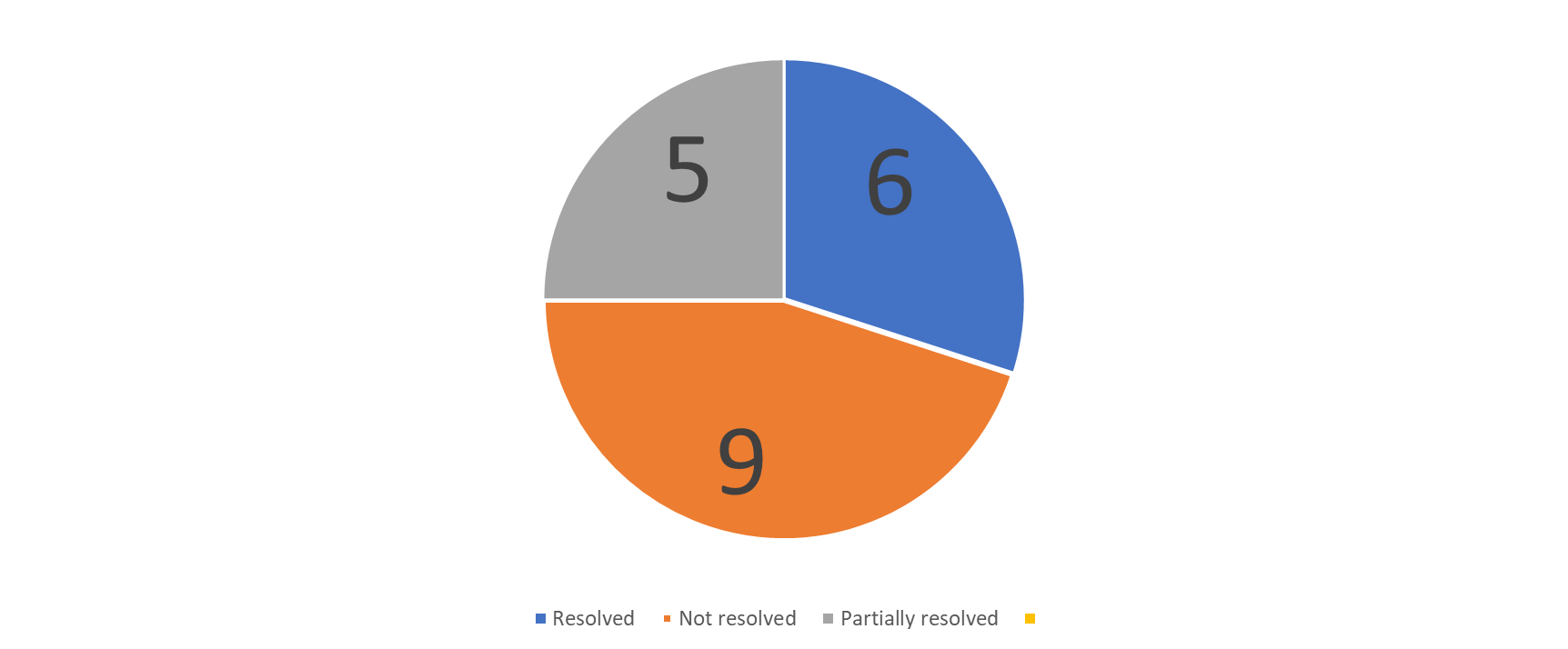 Breakdown of findings for 2021/22
AUDIT FINDINGS 2021/22
Breakdownfff of findings for distribution of audit findings -2021/22 financial year
Action Plan - Finance
5
Action Plan – Performance Management
6
Action Plan – Human Resource
7
Action Plan – Information Technology
8
Action Plan – Broadcast Digital Migration
9
Action Plan
10
11
AUDIT FINDINGS 2020/21
Breakdown of findings for 2020/21
Action Plan
13
Material Irregularities
DEFINITION:
Non-compliance with, or contravention of, legislation, fraud, theft or a breach of fiduciary duty identified during an audit that resulted in or is likely to result in a material financial loss, the misuse or loss of a material public resource, or substantial harm to a public sector institution or the general public.

IRREGULAR EXPENDITURE
Total Irregular amount to R233 million. R78 million is awaiting court action,R58 million is under investigation and R133 million submitted to NT  for condonation.

CHALLENGES
Availability of documentation
Loss of institutional memory
Misclassification of irregular expenditure

WAY FORWARD
Due to urgency, dedicated unit be created to address outstanding matters
ACFO will meet with Treasury to discuss lack of documentation and information
Seek guidance from Treasury on the above
Register of irregular expenditure will be reclassified for purposes of accurate reporting
14
Fruitless and Wasteful Expenditure
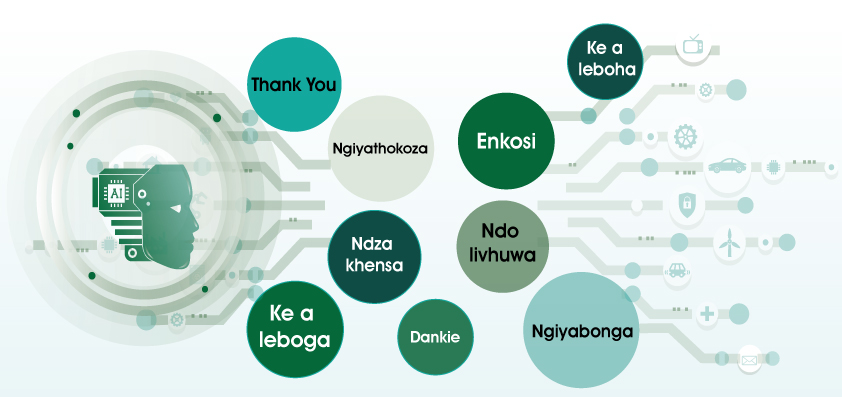